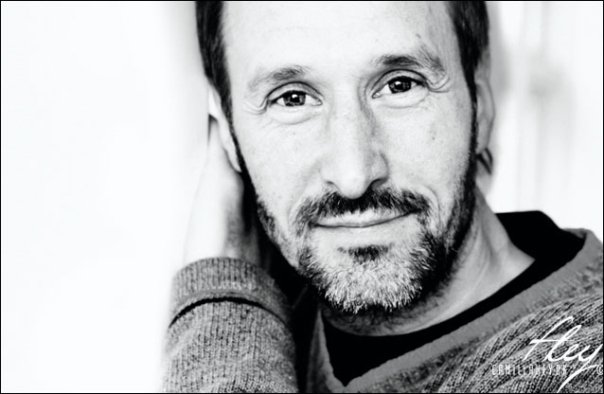 KREATIV FOTO 5
MENNESKER
LANDSKAB OG MENNESKER
6. SEP. – 11. OKT. 2011
OPGAVE 4
GENRE : MENNESKER – AT FANGE ØJEBLIKKET

CRIT AF JERES BILLEDER – DET GODE OG DET MINDRE GODE
FOF kreativ foto – Fotograf Diana Lovring - 06.09.11-11.10.11
PORTRÆTTET
GENRE : MENNESKER

”Det er et billede af et menneske og vedkommendes karakteristika – 
men det kan også være et billede af en gruppe mennesker eller et billede af et sted. 
I alle tilfælde er et portræt altid et billede af nogen eller noget. 

Det er en fortælling om et menneske eller et sted.

Ethvert portræt er et møde mellem kunstneren og vedkommendes model. 
Derfor bør man som beskuer overveje forholdet mellem den, 
der bliver portrætteret og den, der portrætterer.”
FOF kreativ foto – Fotograf Diana Lovring - 06.09.11-11.10.11
GREGORY HEISLER - US
FOF kreativ foto – Fotograf Diana Lovring - 06.09.11-11.10.11
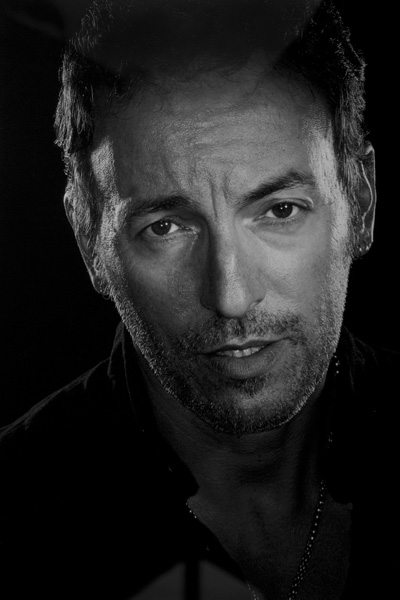 FOF kreativ foto – Fotograf Diana Lovring - 06.09.11-11.10.11
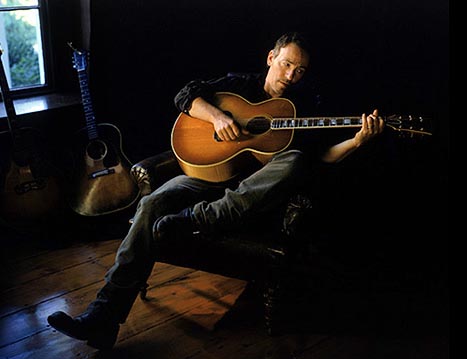 FOF kreativ foto – Fotograf Diana Lovring - 06.09.11-11.10.11
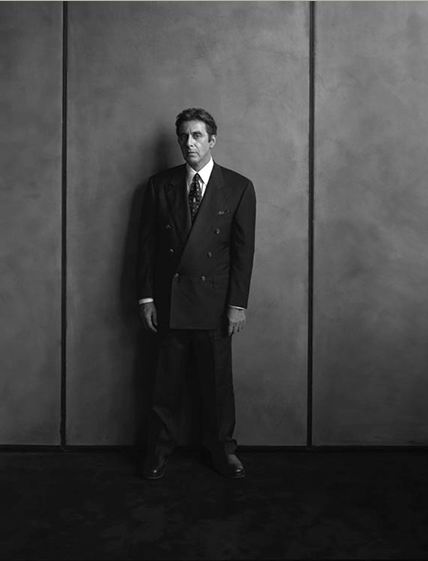 FOF kreativ foto – Fotograf Diana Lovring - 06.09.11-11.10.11
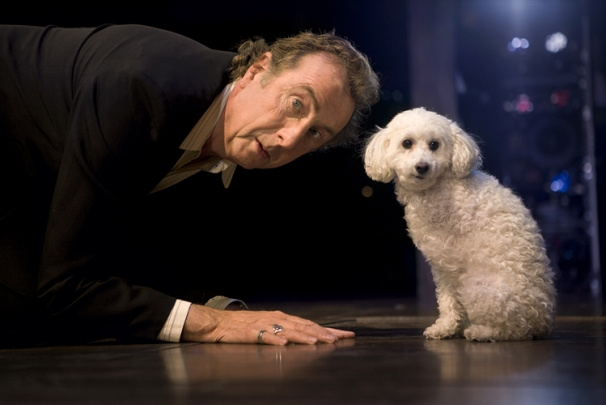 FOF kreativ foto – Fotograf Diana Lovring - 06.09.11-11.10.11
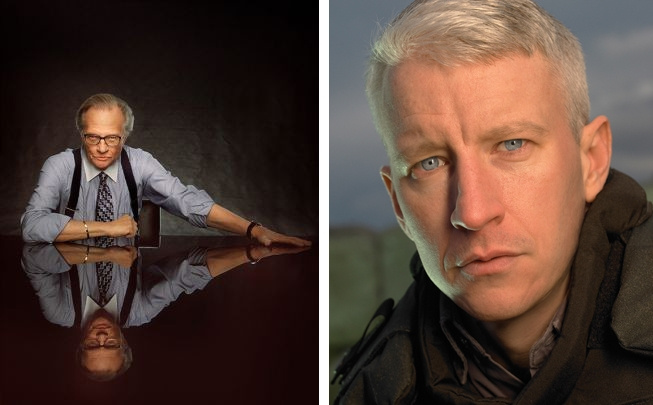 FOF kreativ foto – Fotograf Diana Lovring - 06.09.11-11.10.11
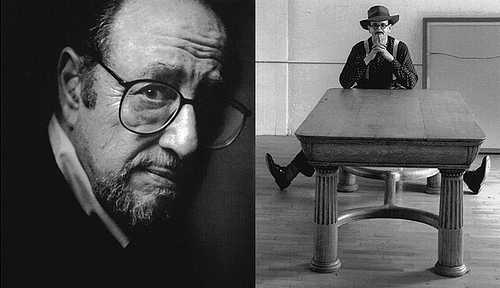 FOF kreativ foto – Fotograf Diana Lovring - 06.09.11-11.10.11
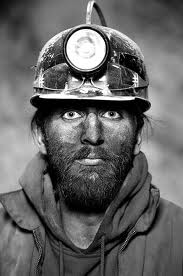 FOF kreativ foto – Fotograf Diana Lovring - 06.09.11-11.10.11
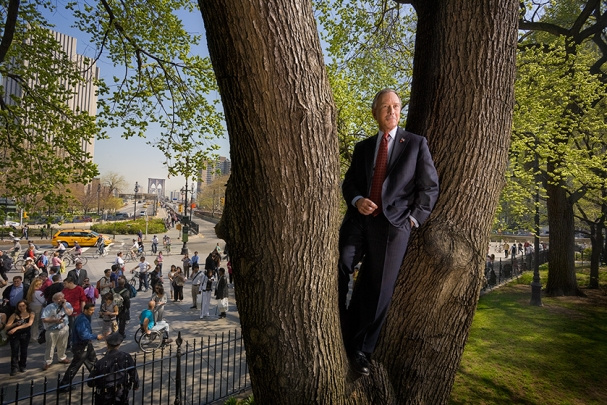 FOF kreativ foto – Fotograf Diana Lovring - 06.09.11-11.10.11
CAMILLA HEY - DK
FOF kreativ foto – Fotograf Diana Lovring - 06.09.11-11.10.11
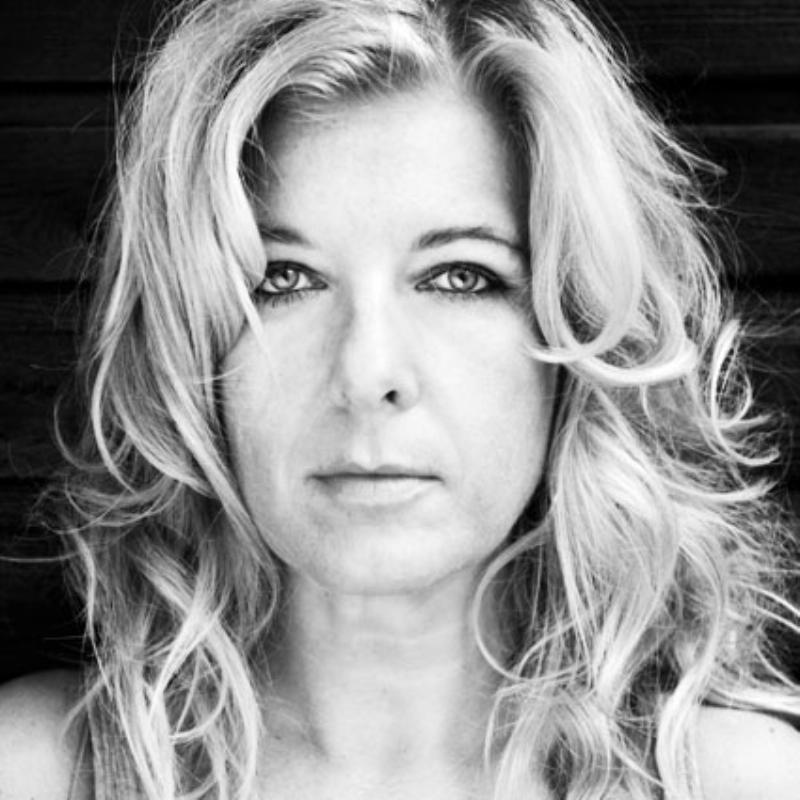 FOF kreativ foto – Fotograf Diana Lovring - 06.09.11-11.10.11
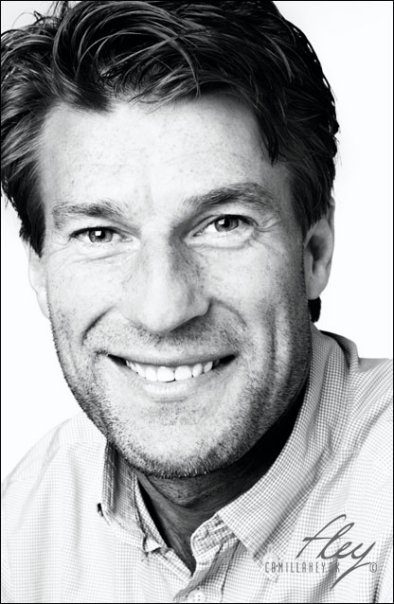 FOF kreativ foto – Fotograf Diana Lovring - 06.09.11-11.10.11
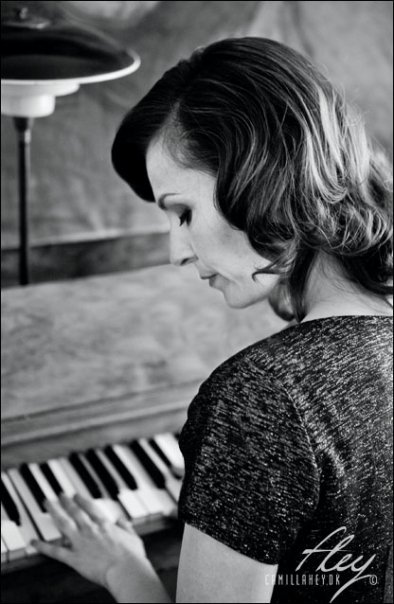 FOF kreativ foto – Fotograf Diana Lovring - 06.09.11-11.10.11
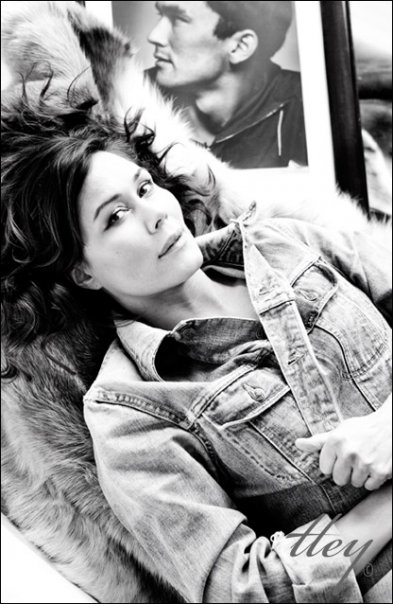 FOF kreativ foto – Fotograf Diana Lovring - 06.09.11-11.10.11
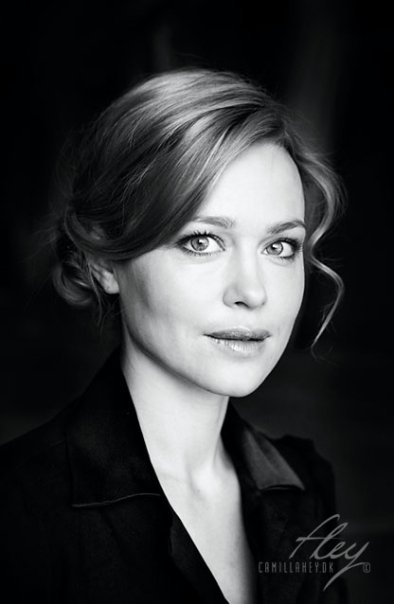 FOF kreativ foto – Fotograf Diana Lovring - 06.09.11-11.10.11
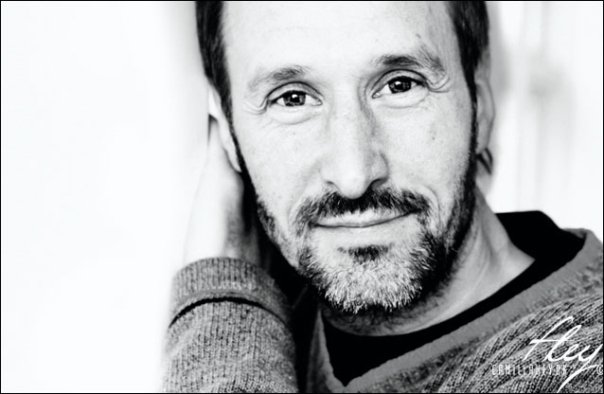 FOF kreativ foto – Fotograf Diana Lovring - 06.09.11-11.10.11
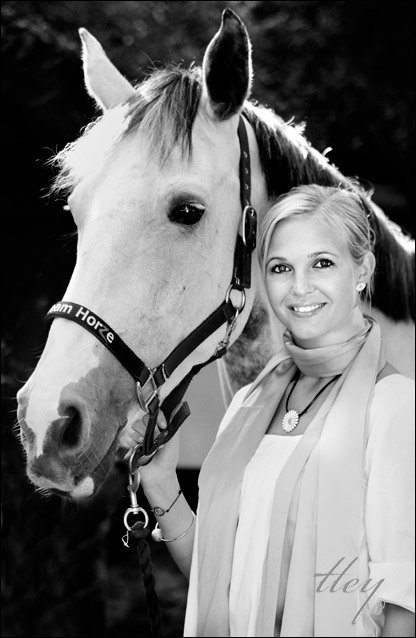 FOF kreativ foto – Fotograf Diana Lovring - 06.09.11-11.10.11
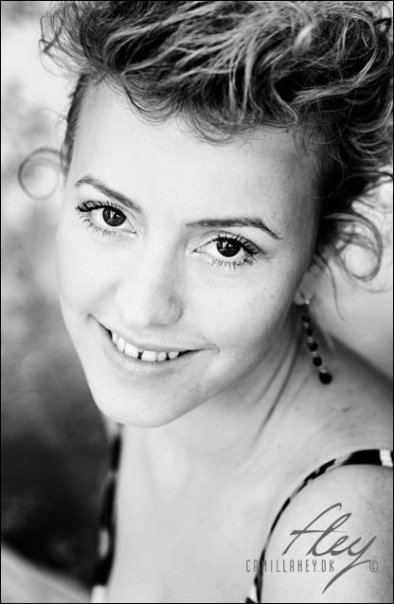 FOF kreativ foto – Fotograf Diana Lovring - 06.09.11-11.10.11
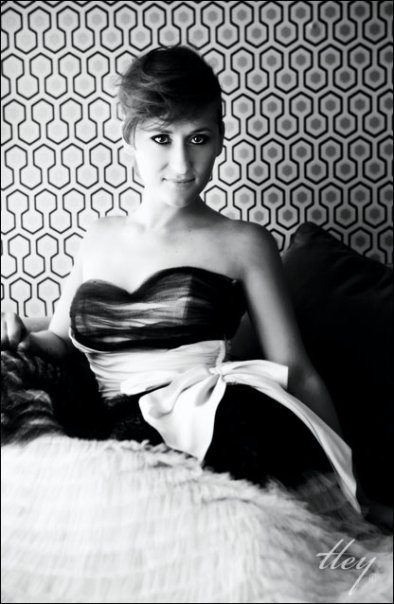 FOF kreativ foto – Fotograf Diana Lovring - 06.09.11-11.10.11
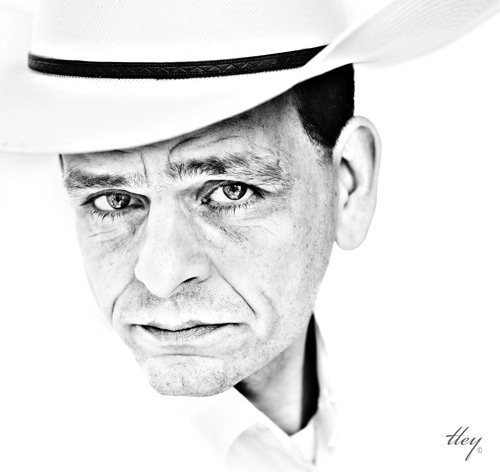 FOF kreativ foto – Fotograf Diana Lovring - 06.09.11-11.10.11
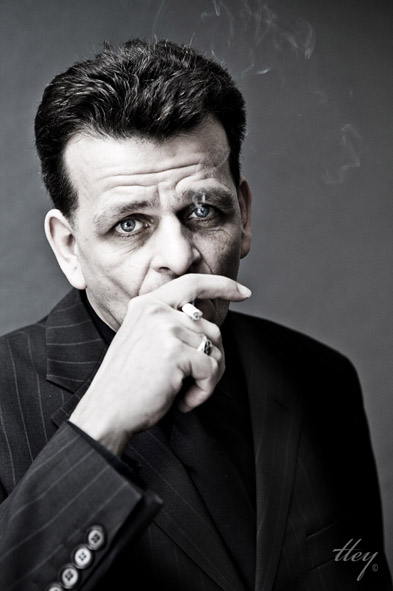 FOF kreativ foto – Fotograf Diana Lovring - 06.09.11-11.10.11
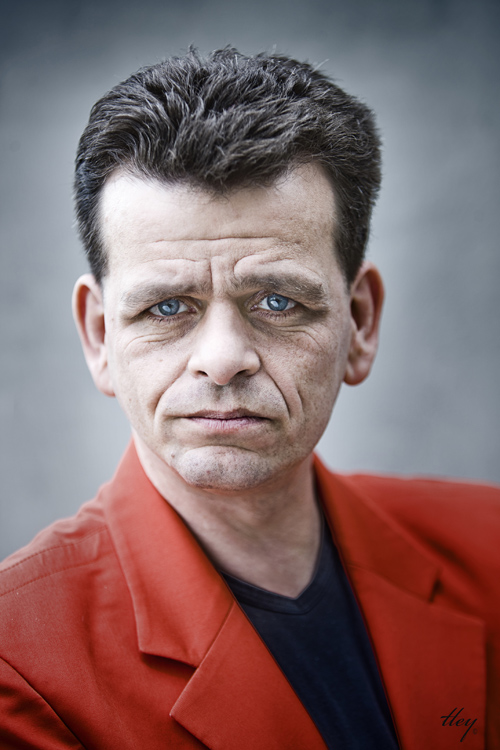 FOF kreativ foto – Fotograf Diana Lovring - 06.09.11-11.10.11
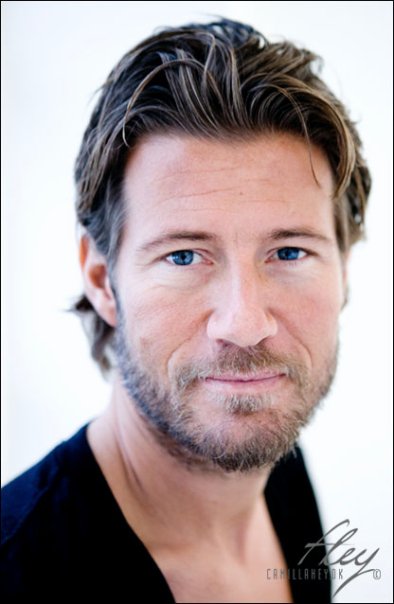 FOF kreativ foto – Fotograf Diana Lovring - 06.09.11-11.10.11
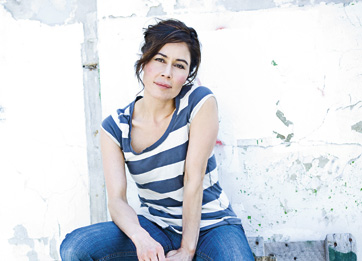 FOF kreativ foto – Fotograf Diana Lovring - 06.09.11-11.10.11
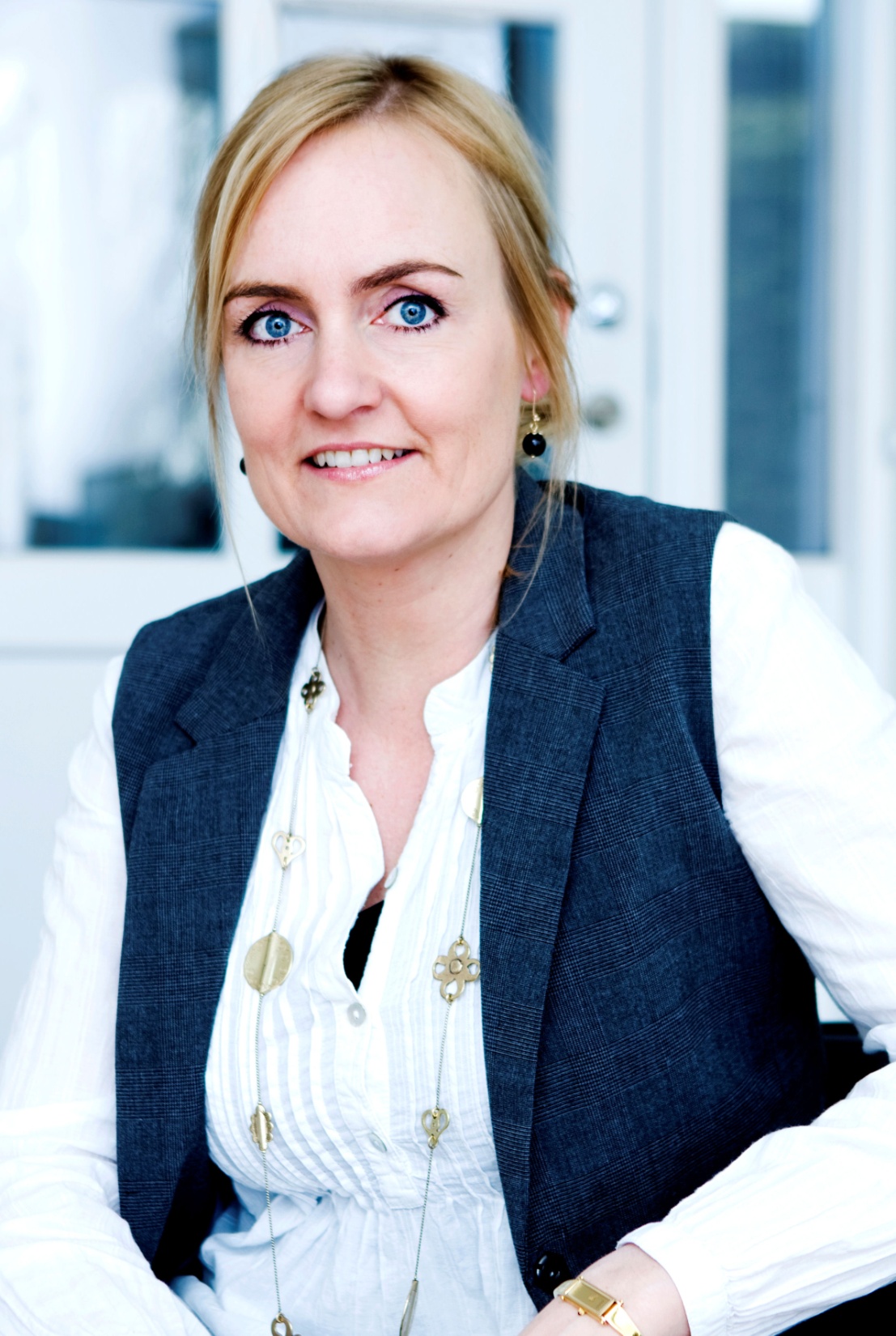 FOF kreativ foto – Fotograf Diana Lovring - 06.09.11-11.10.11
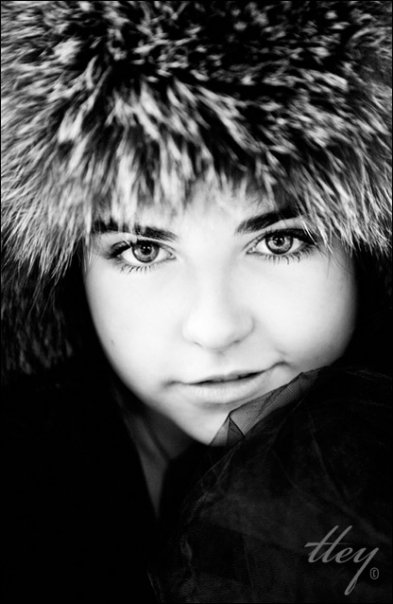 FOF kreativ foto – Fotograf Diana Lovring - 06.09.11-11.10.11
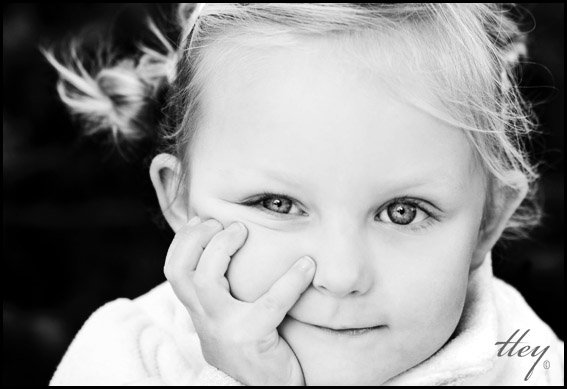 FOF kreativ foto – Fotograf Diana Lovring - 06.09.11-11.10.11
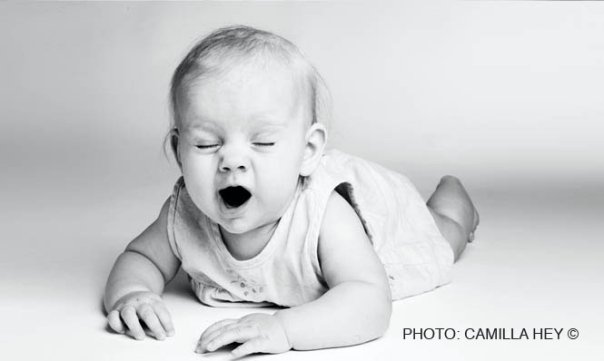 FOF kreativ foto – Fotograf Diana Lovring - 06.09.11-11.10.11
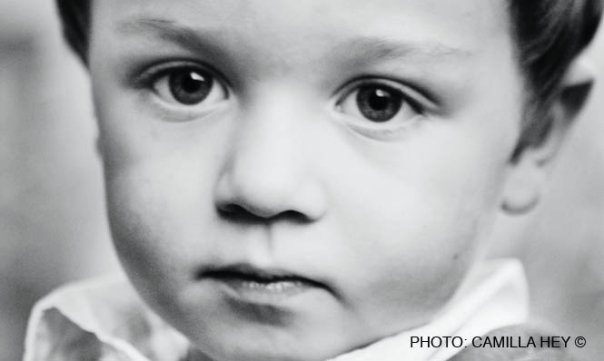 FOF kreativ foto – Fotograf Diana Lovring - 06.09.11-11.10.11
OPGAVE 5
GENRE : MENNESKER

PORTRÆT / SELVPORTRÆT

2 STK. BILLEDER
TÆNK OVER LYS, KONTRASTER, GENTAGELSER, FARVER OG LINIER
FORTÆL HISTORIE BAG JERES MOTIV MED EN STRAM KOMPOSITION
FOF kreativ foto – Fotograf Diana Lovring - 06.09.11-11.10.11